Lønn under sykdom ved ulønnet permisjonPresisering av UiOs retningslinjer i forhold til folketrygdlovens krav om opptjeningstid for rett til lønn under sykdom
Bjørn Ludvig Zwilgmeyer
Seniorrådgiver/advokat
Avdeling for organisasjon og personal, UiO
PK-nettverket 29. mars 2023
Bakgrunn for saken
OPA fikk en henvendelse med spørsmål om rett til lønn under sykdom hvor den ansatte er blitt sykemeldt straks etter en periode med permisjon uten lønn.
En typisk problemstilling:
En ansatte utvider en lønnet omsorgspermisjon med en ulønnet permisjon
Den ansatte blir syk etter endt permisjon og kommer ikke tilbake på jobb
Tilfredsstiller verken krav til opptjeningstid etter folketrygdloven § 8-2 eller oppmøte øf går ut i sykemelding
HTA § 18 «En arbeidstaker med fast ukentlig arbeidstid og som har tiltrådt tjenesten, har rett til full lønn under sykdom»
Hvilke krav oppstilles til opptjeningstid og til krav om fysisk oppmøte
Kan den ansatte benytte egenmelding
Side 2
Rett til lønn under sykdom
Se Dine rettigheter og plikter ved sykefravær - For ansatte - Universitetet i Oslo (uio.no)
Full lønn fra UiO, ikke begrenset til 6G fra NAV iht. folketrygdloven § 8-10
For å ha rett til lønn under sykdom må den ansatte ha fysisk tiltrådt stillingen ved UiO og ikke hatt avbrudd (permisjon) ut over 14 dager
Begrenset til 248 dager hel/delvis fravær over 3 år, deretter karenstid på 26 uker 
En rekke forutsetninger for bruk av egenmelding, bla. vært på jobb
16 dager etter 8 fraværsdager med egenmelding
1 dag etter fravær med legeerklæring, dog 16 dager ved fravær >16 dager
1 måned etter å ha vært i foreldrepermisjon
2 måneder etter å ha vært i annen type permisjon
Side 3
Sykdom under permisjon
Ved lønnet permisjon (omsorgs- og foreldrepermisjon)
Utgangspunkt om lønn under sykdom (erstatter mao. lønn under permisjon)
Vanligvis rett til utsettelse/overføring av permisjonen til senere
Ved ulønnet permisjon (ulønnet omsorgspermisjon)
Utgangspunktet derimot være at den ansatte ikke har krav på lønn eller ytelser 
Følger av folketrygdloven § 8-2 og § 8-15
Også i utgangspunktet i staten, se kommentar # 4 til HTA § 18 
«Dersom en arbeidstaker blir syk mens vedkommende har permisjon uten lønn fra sin stilling, har vedkommende ikke rett til lønn under sykdom» 
Kan unntaksvis få lønn etter konkret vurdering, ved studiepermisjon eller lignende, dog kommer dette til fradrag i evt. senere lønn under permisjon
Side 4
Lønn ved endt permisjon
Utgangspunkt et vilkår for utbetaling av lønn under sykdom at arbeidstakeren har en avtalt arbeidstid og fysisk møter på arbeidsstedet for å gjenoppta arbeidet
Ved sykdom rett etter permisjon gjøres det et unntak fra krav om oppmøte og den ansatte får lønn under sykdom fra dato permisjonen opphører og er samtidig «å anse som gjeninntrådt» etter HTA § 18 
Dette gjelder også når permisjonen er ulønnet, slik at krav til 4 ukers opptjeningstid etter folketrygdloven § 8-2 ikke gjelder. 
Retten til lønn etter HTA § 18 er uavhengig om UiO får refusjon av sykepenger fra NAV og gir dermed ansatte i staten bedre vilkår enn etter reglene i Folketrygdloven
Det er et vilkår at det før permisjonen begynte ble avtalt en fast arbeidstid og at det er avtalt dato for tilbakekomst til arbeidet (og at denne har kommet)
Side 5
«Take-away»
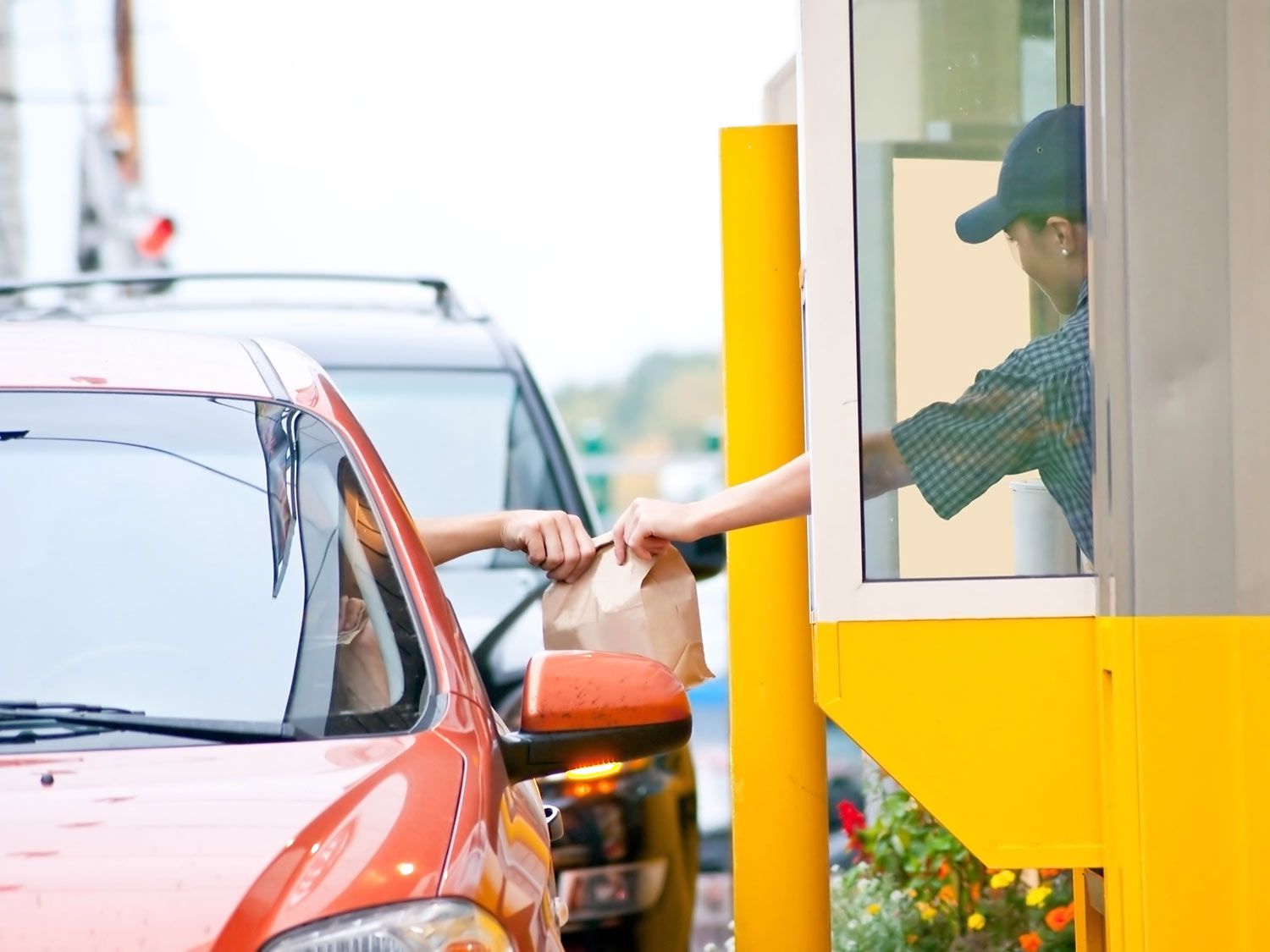 Omsorgspermisjon - For ansatte - Universitetet i Oslo (uio.no)
Ansatte har krav på lønn under sykdom straks etter ulønnet permisjon, uavhengig av kravet til opptjeningstid
Krav om at det er avtalt arbeidstid og at dato for gjeninntreden er inntrådt, men ikke krav om at er fysisk tilbake 
Ansatt kan ikke benytte egenmelding, UiO skal kreve legeerklæring fra dag én
Av hensyn til ansatte bør UiO sette dato for gjeninntreden ved ulønnet permisjon!
Side 6
Takk for oppmerksomheten!!!
Bjørn Ludvig ZwilgmeyerSeniorrådgiver/advokatAvdeling for organisasjon og personalb.l.zwilgmeyer@admin.uio.no +47 99705011
Side 7